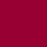 Amendments to the PCT Regulations as from 1 July 2019
PCT Rule Changes
Amendment to PCT Rule 69.1(a)
Allows the IPEA to start the international preliminary examination when:
it is in possession of the demand, relevant fees, ISR and written opinion;
unless the applicant expressly requests the IPEA to postpone the start of the examination until expiration of the time limit for filing a Chapter II demand (Rule 54bis.1(a)) (as opposed to starting examination only once that time limit has expired)
Effective for demands made on or after July 1, 2019